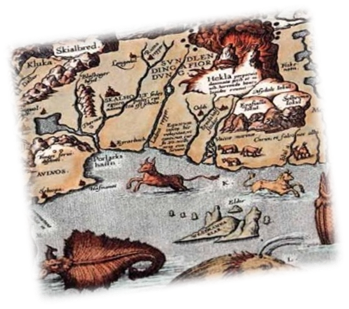 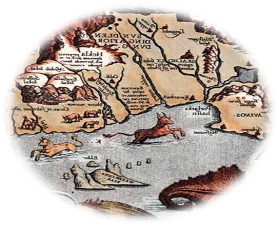 «Католическая церковь и еретики»Виноградова О.Н. –учитель истории Красноярский край, Северо-Енисейский район, р.п. Тея
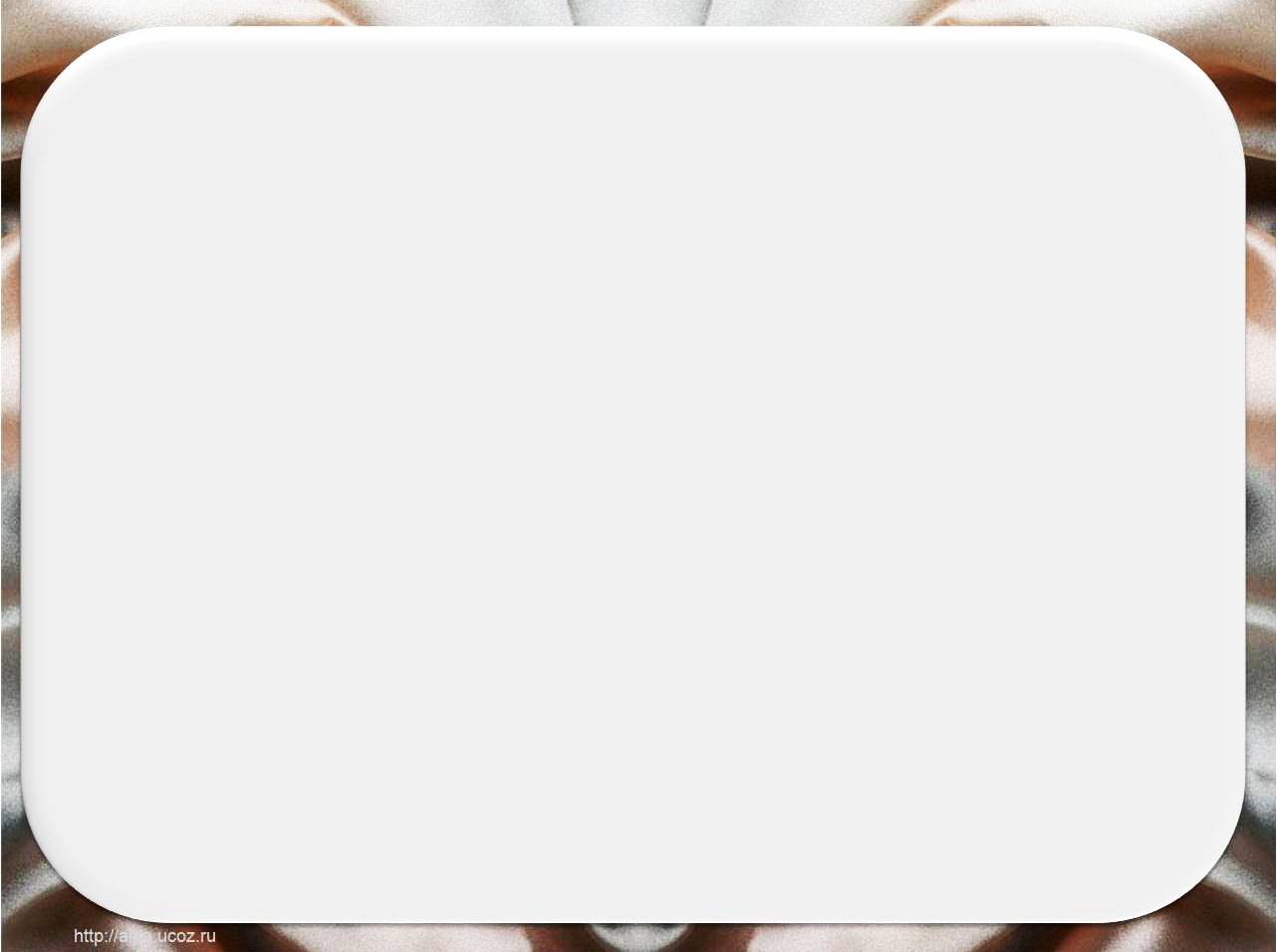 Сословия
- это большие группы людей с одинаковыми правами и обязанностями.
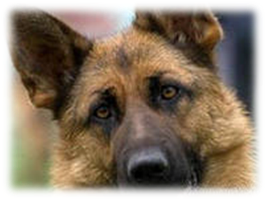 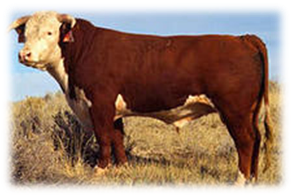 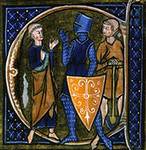 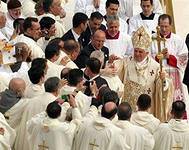 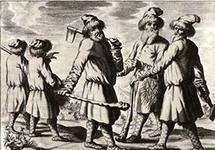 19.03.2013
http://aida.ucoz.ru
3
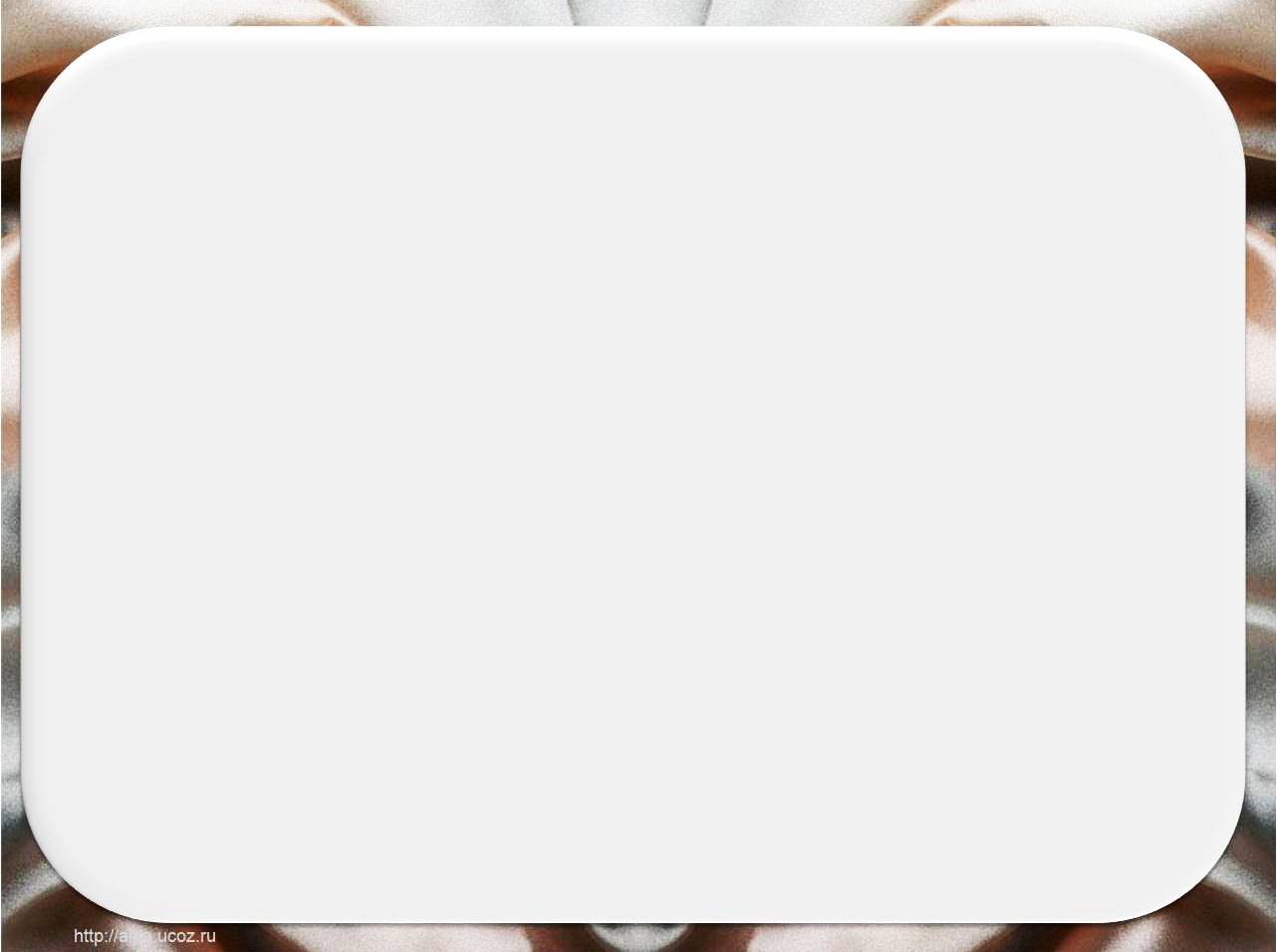 Задание №1
«… Прежде всего крестьяне должны давать ко дню осеннего равноденствия 6 мер пива, 3 меры пшеницы для белого хлеба и вспахивать 3 акра … и засеивать их, и давать3 меры ячменя в качестве подати, и сложить их в скирды, и нарубить 4 подводы дров в качестве подати, и сложить их  табелями и соорудить 16 ярдов ограды в качестве подати, и на Пасху давать 2 овец с 2 ягнятами».
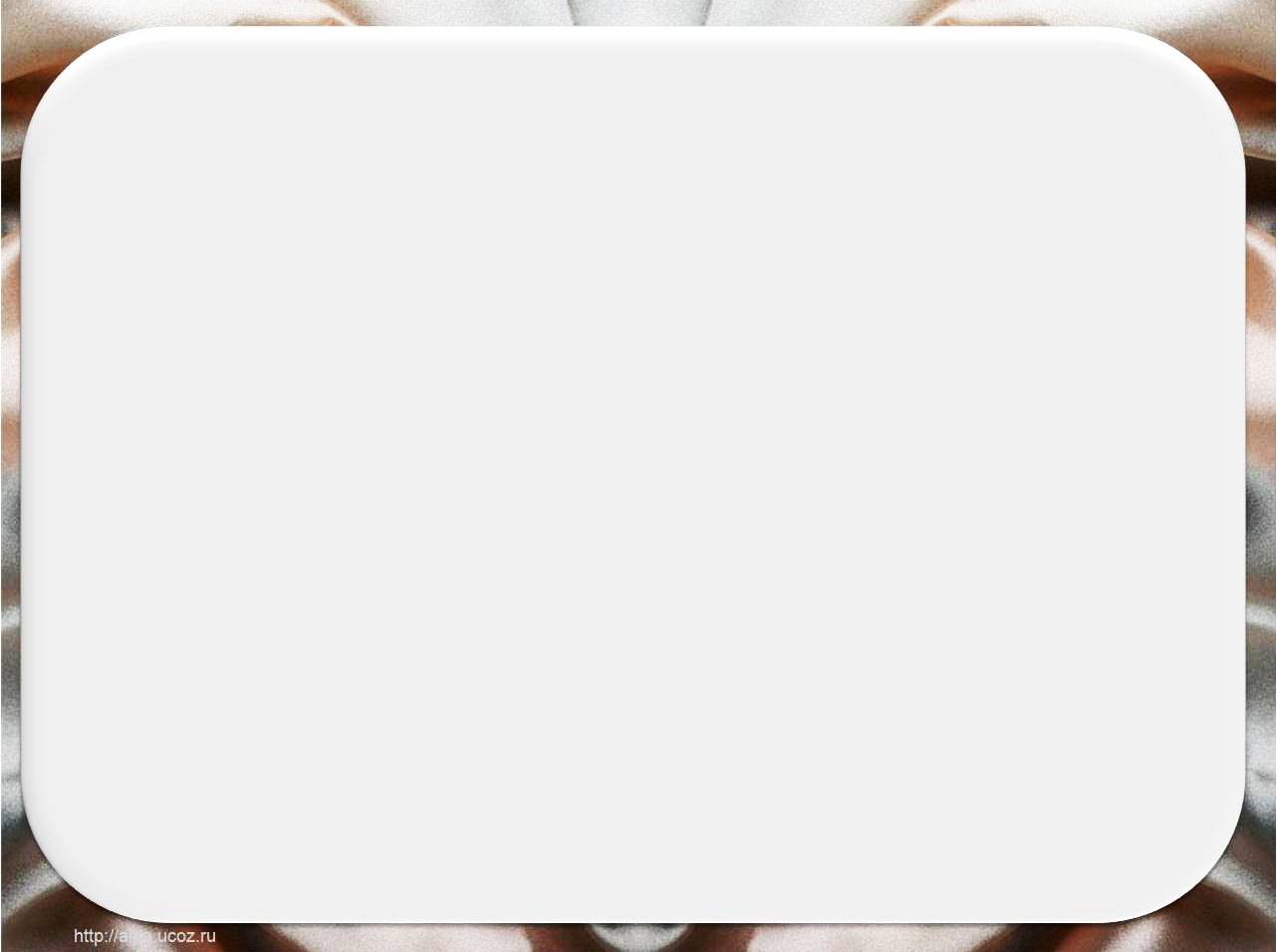 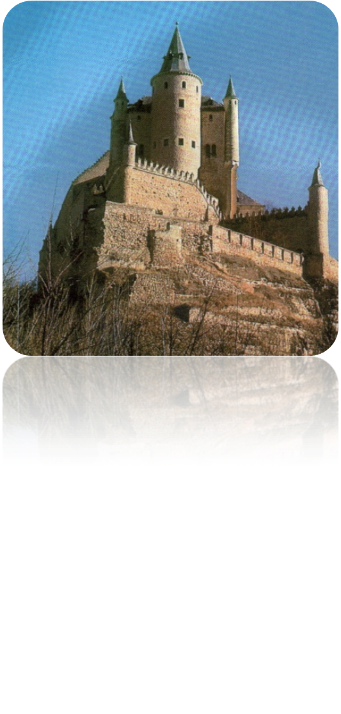 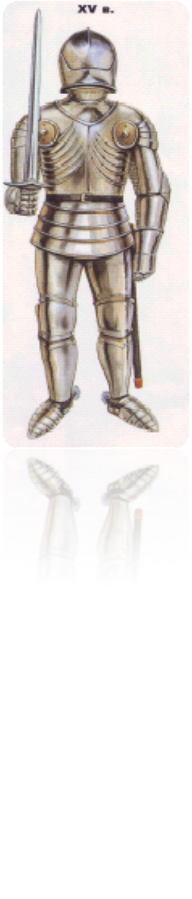 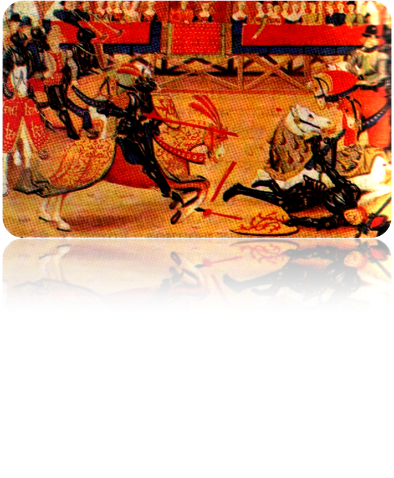 Сословие - духовенство
19.03.2013
http://aida.ucoz.ru
6
19.03.2013
http://aida.ucoz.ru
7
19.03.2013
http://aida.ucoz.ru
8
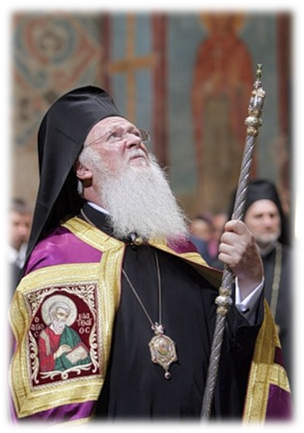 19.03.2013
http://aida.ucoz.ru
9
Христианская церковь
1054 год
Католическая церковь 
(западная)
Православная церковь (восточная)
19.03.2013
http://aida.ucoz.ru
10
Источники богатства католической церкви
Завещание  и
дары – «на помин
души»
Десятина
Плата за
обряды
Продажа
 должностей
Плата за 
поклонение
святым мощам
Занятия 
ростовщичеством
Продажа
индульгенций
19.03.2013
http://aida.ucoz.ru
11
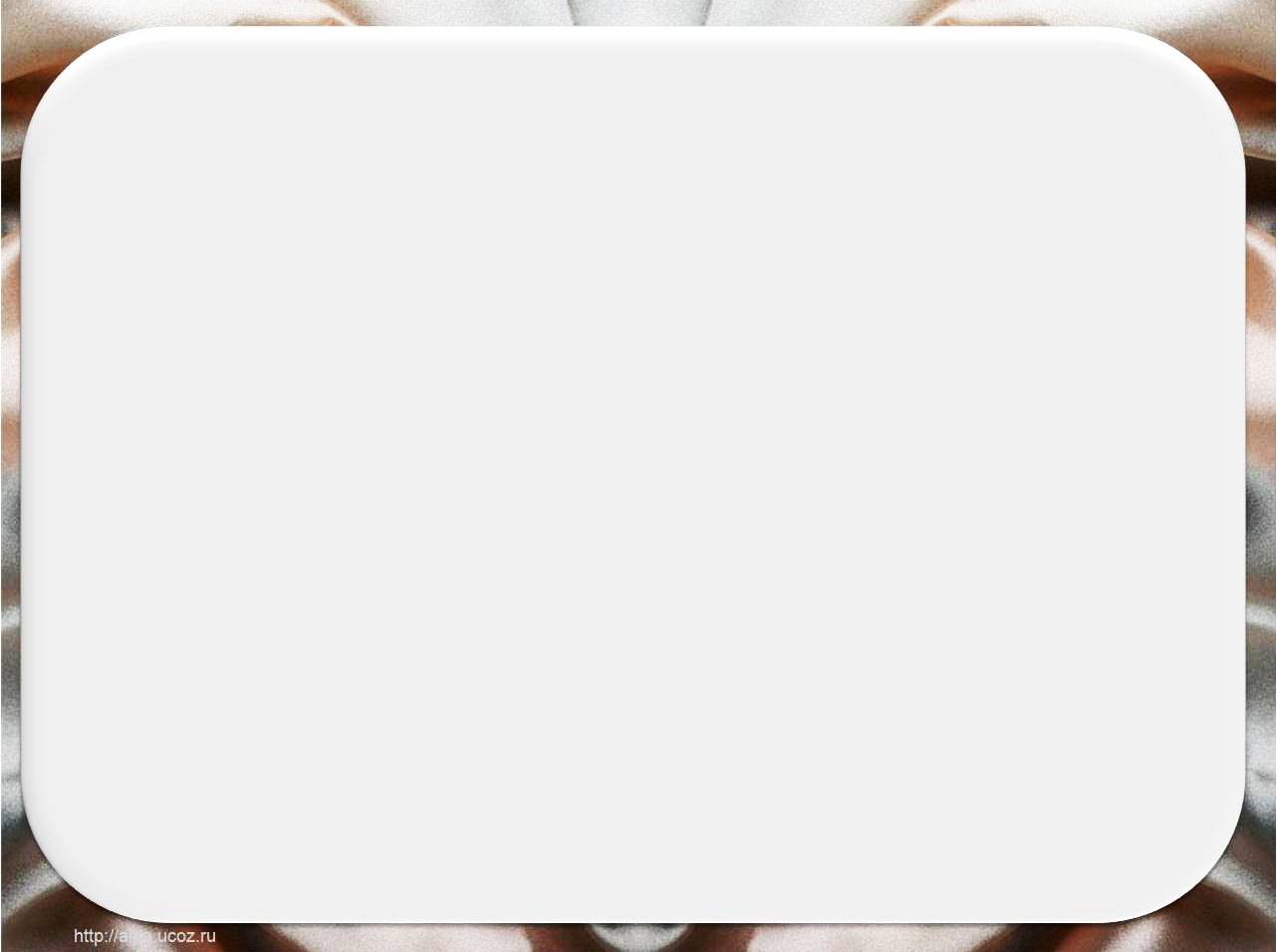 Еретики – это противники существующего вероучения
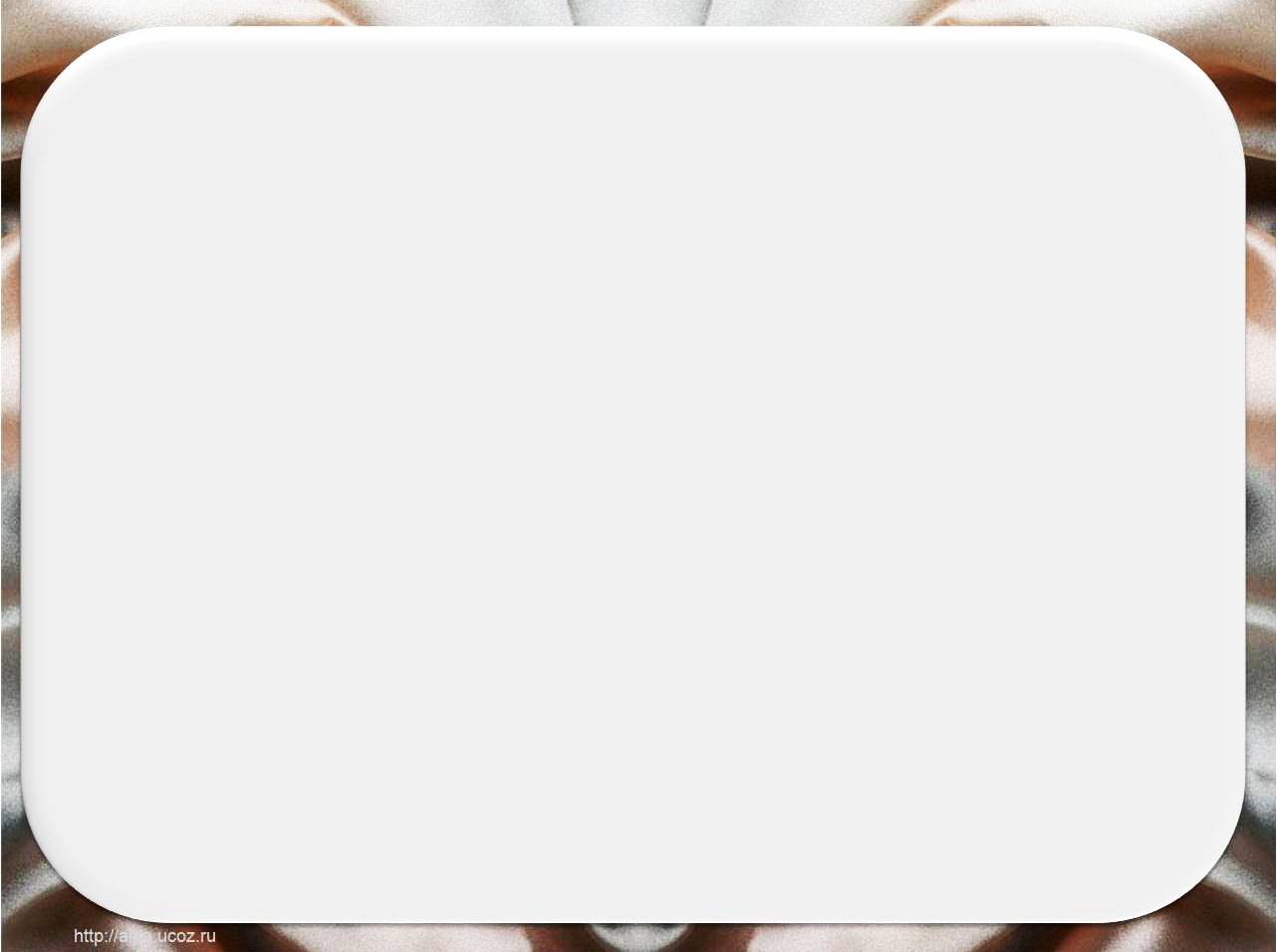 Еретики – это противники существующего вероучения
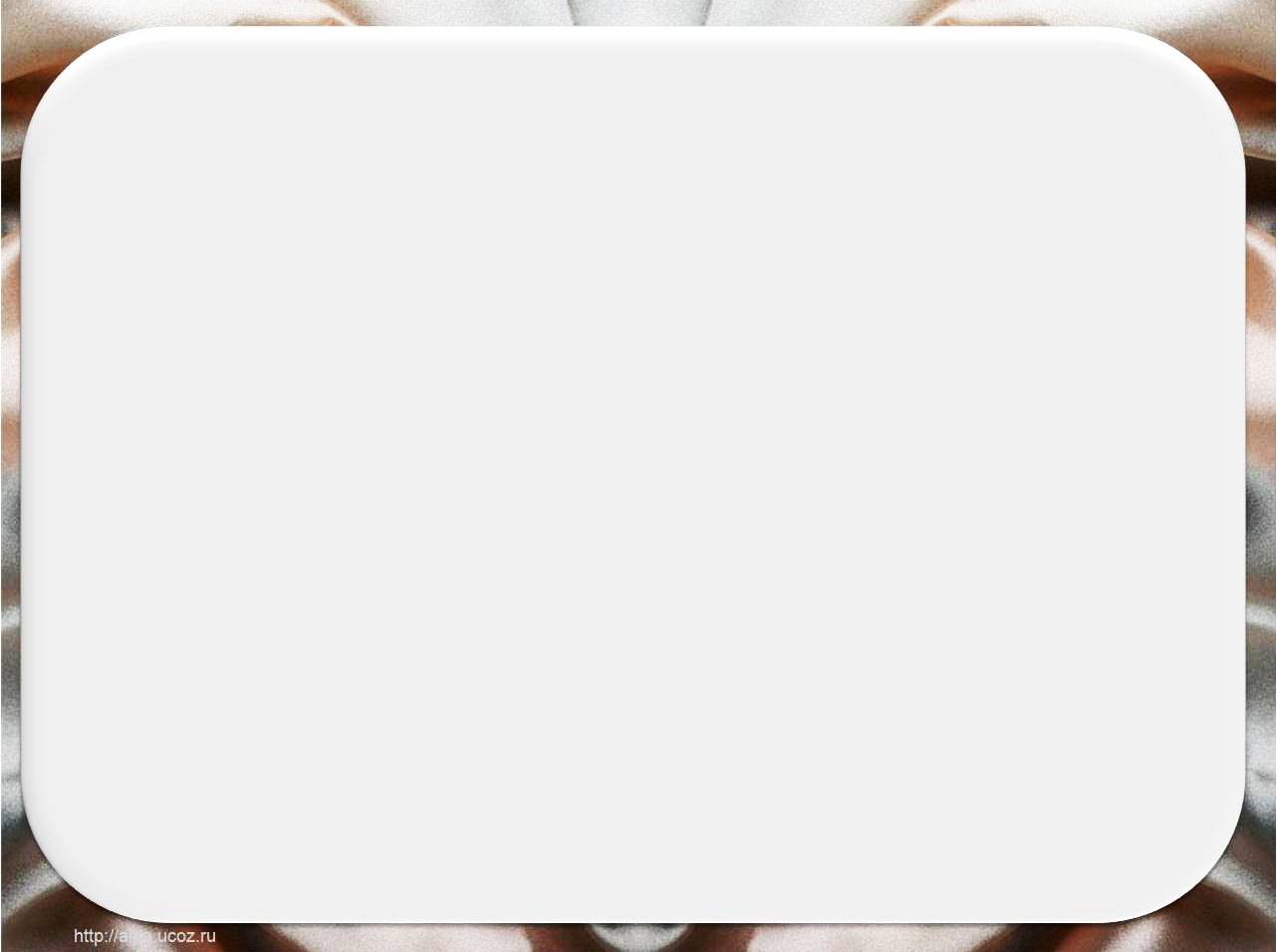 Инквизиция:
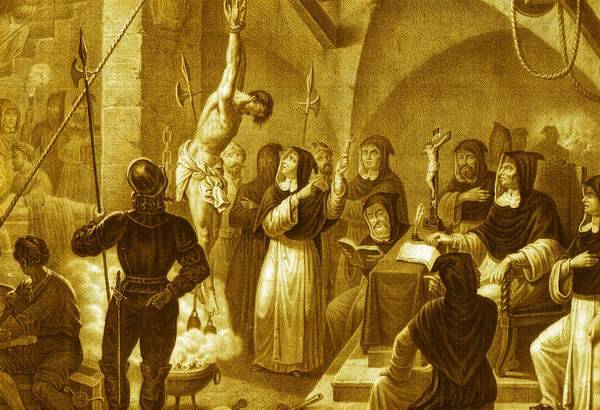 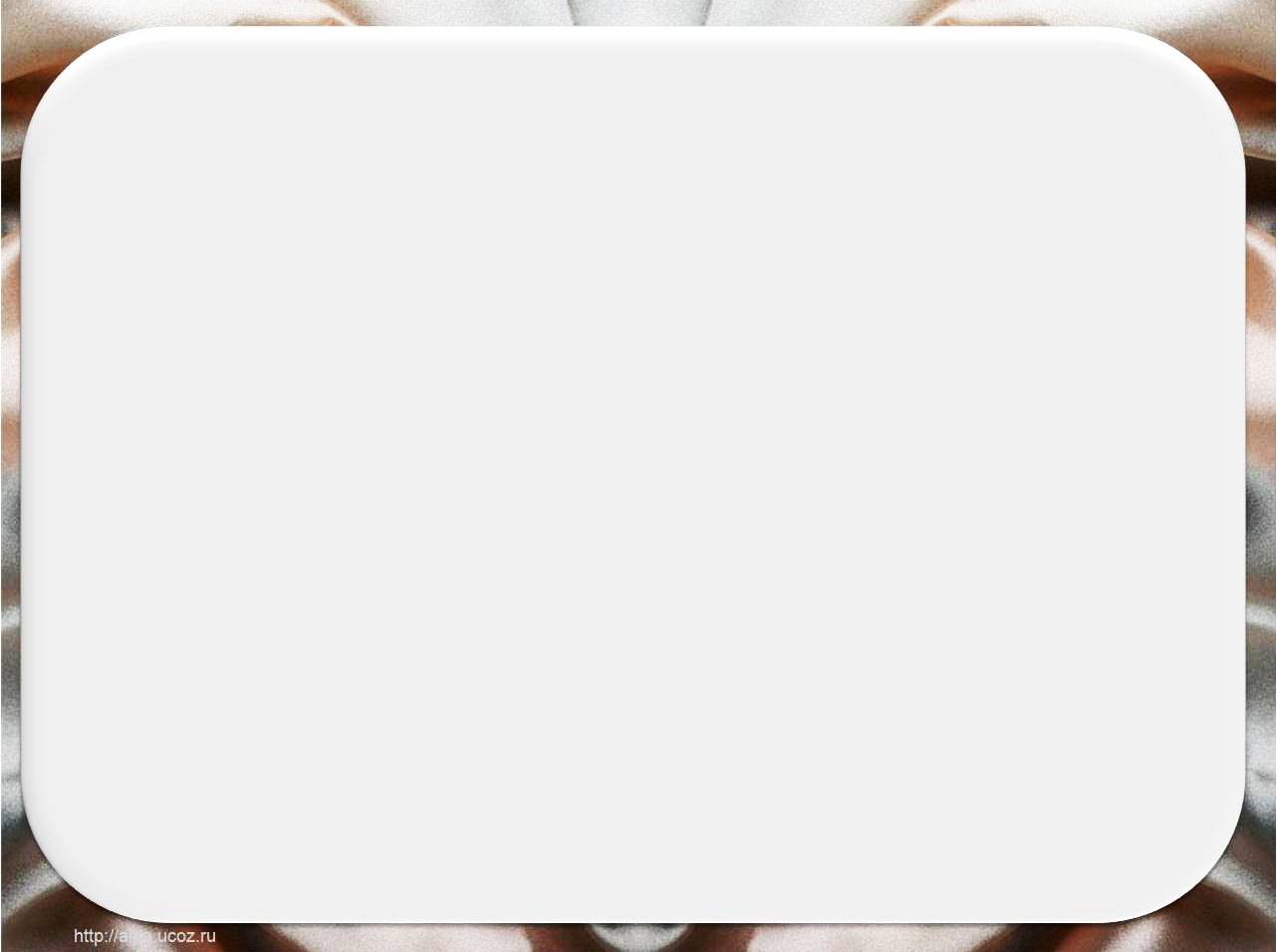 Инквизиция:
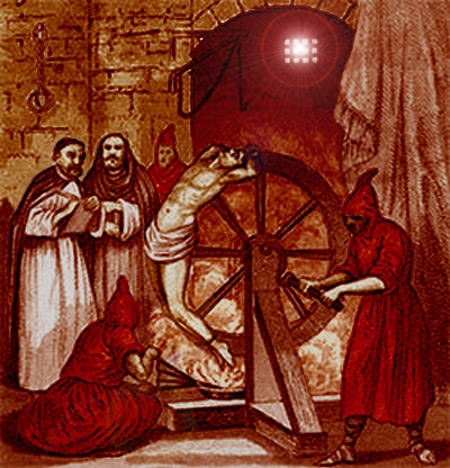 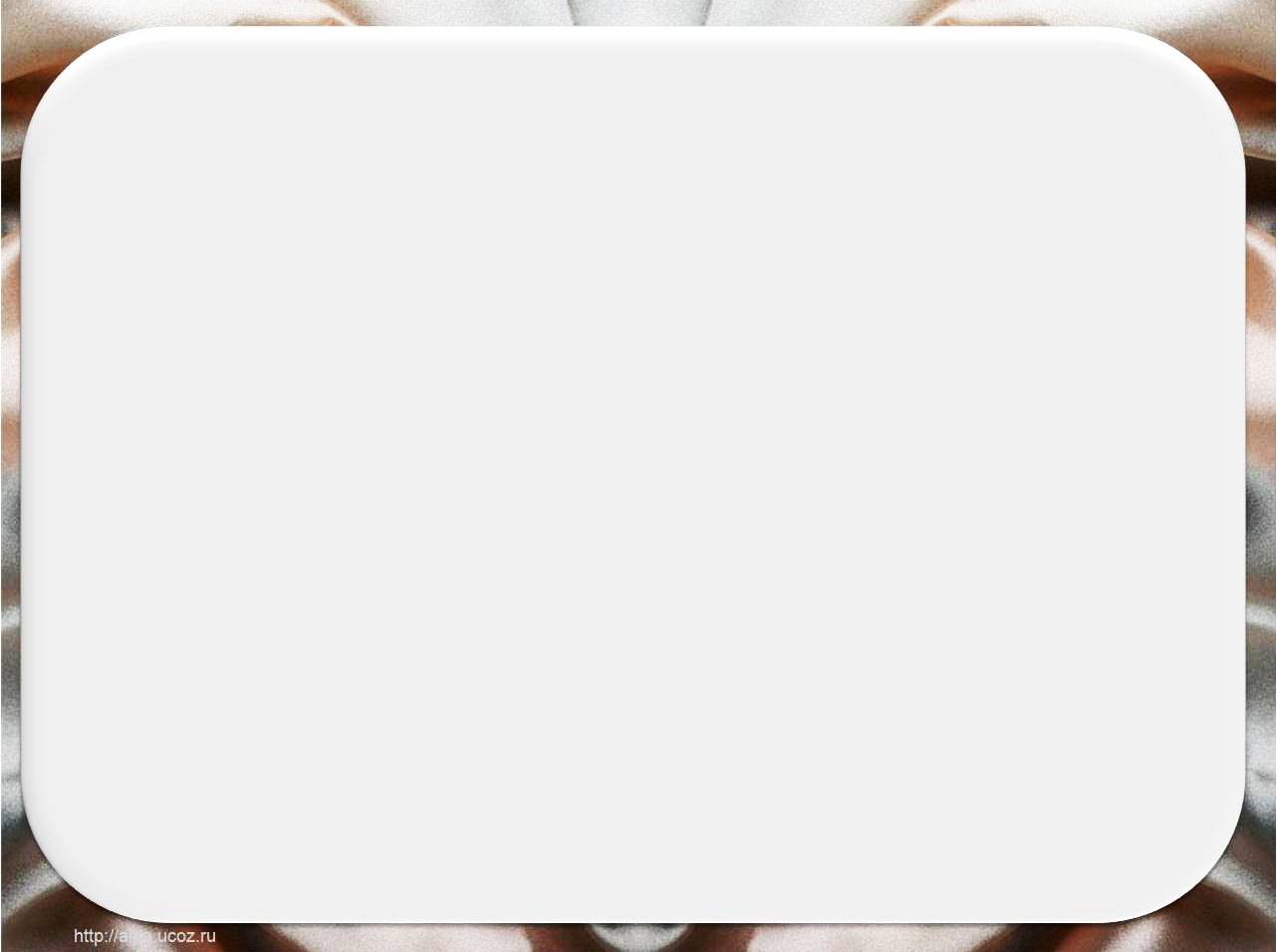 Инквизиция:
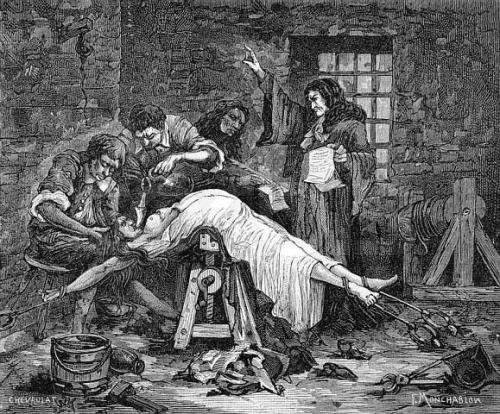 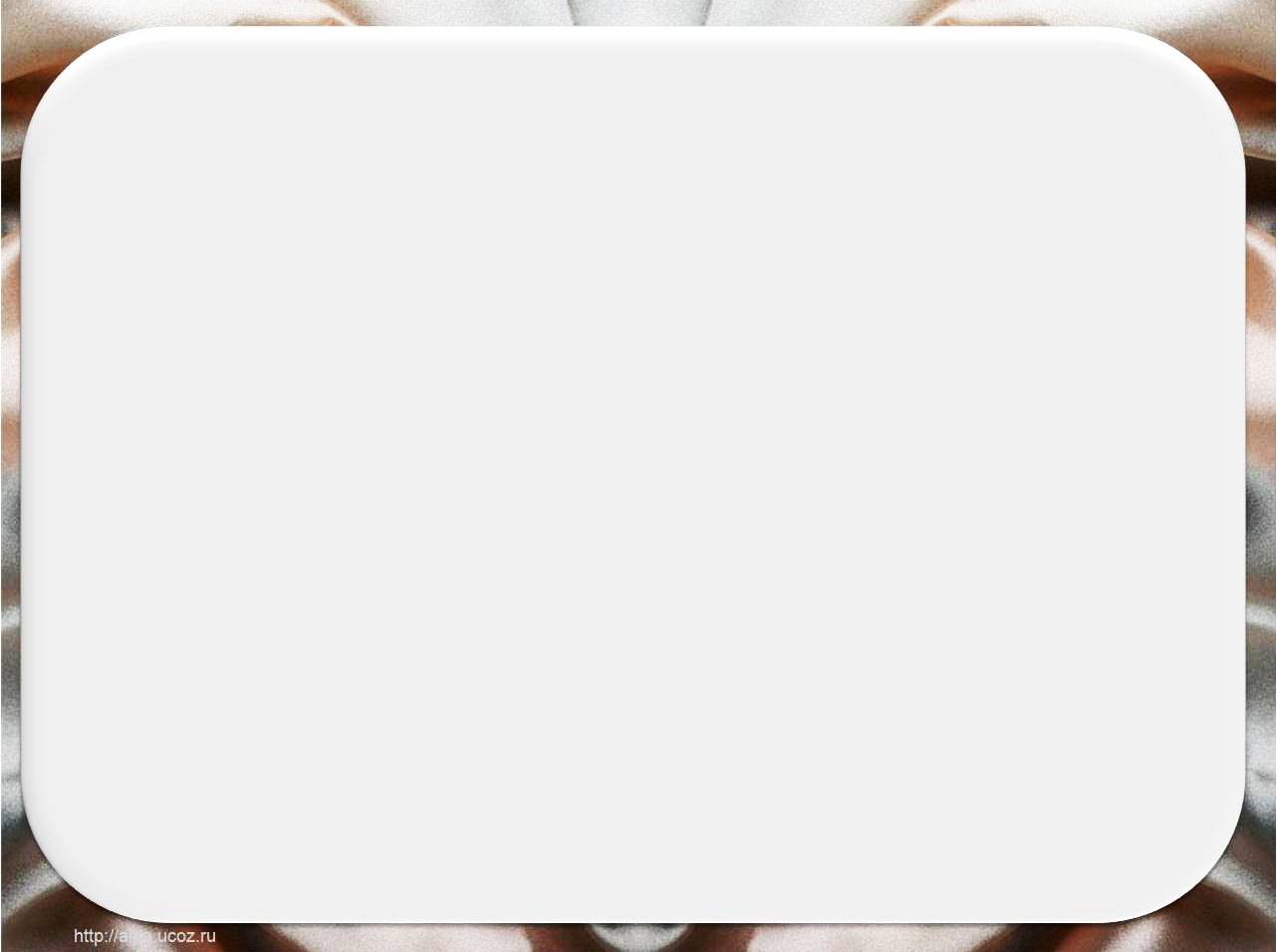 Инквизиция:
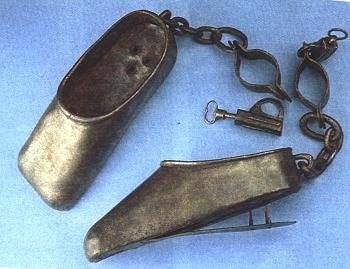 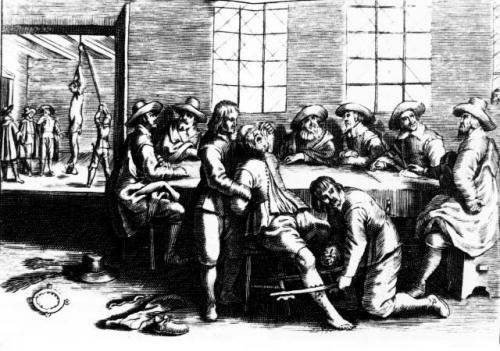 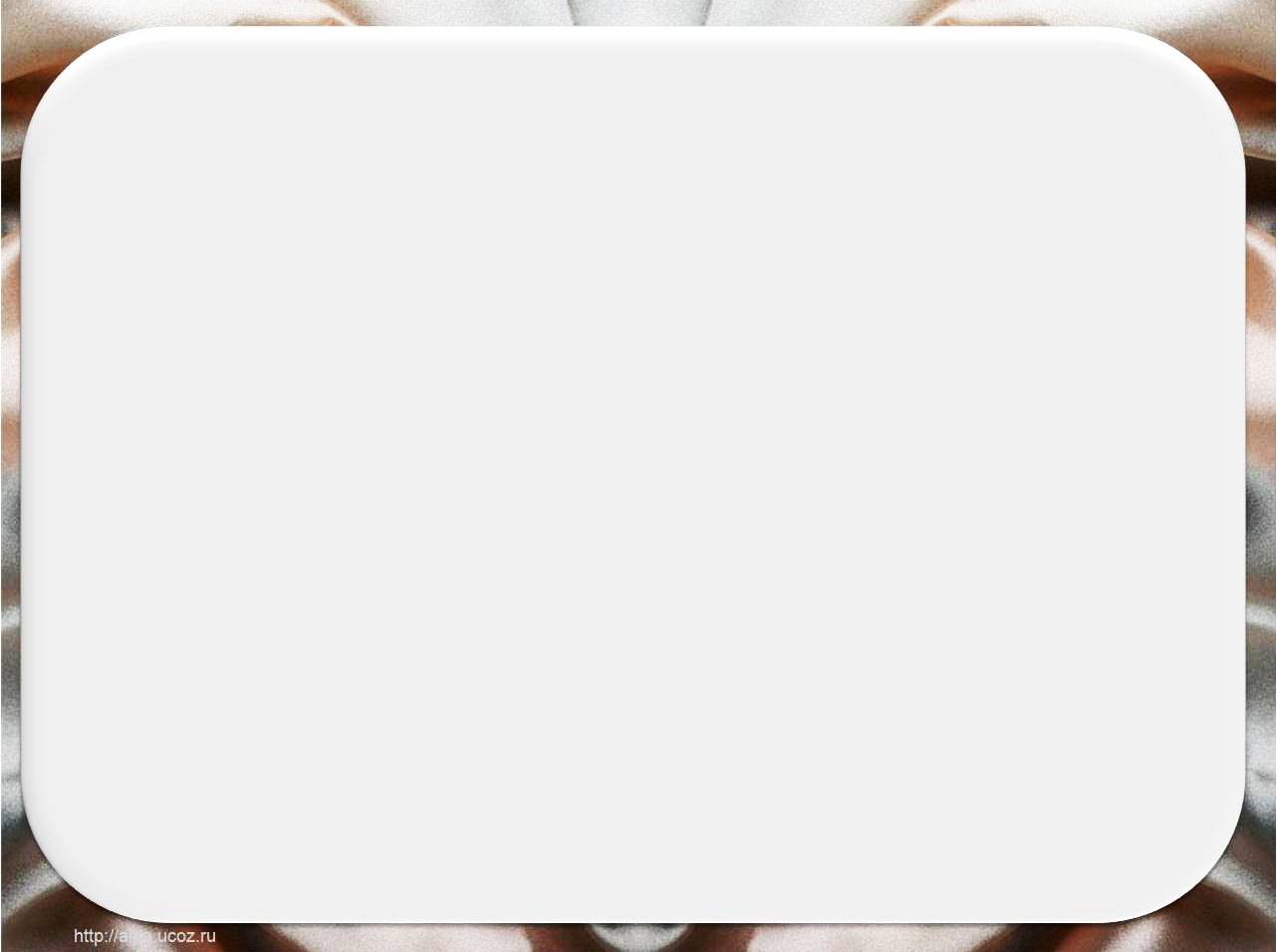 Инквизиция:
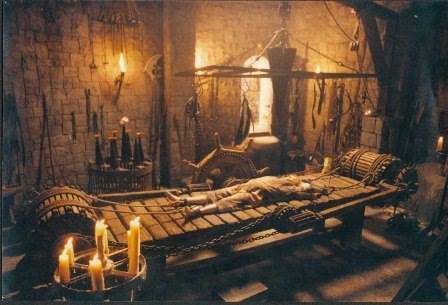 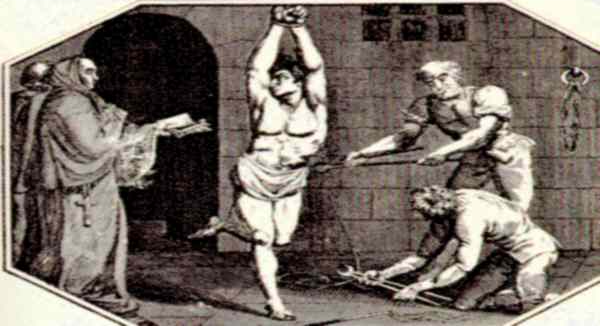 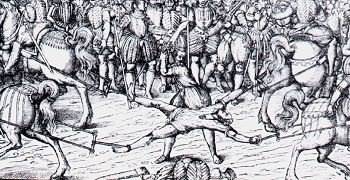 19.03.2013
http://aida.ucoz.ru
19
19.03.2013
http://aida.ucoz.ru
20